あすなろ学習室ゆうゆうポイントラリーについて
あすなろ学習室ゆうゆうポイントラリーでポイントをためて、賞状をゲットしよう♪
②　学習するページを開いてね
①　あすなろ学習室を開いてね
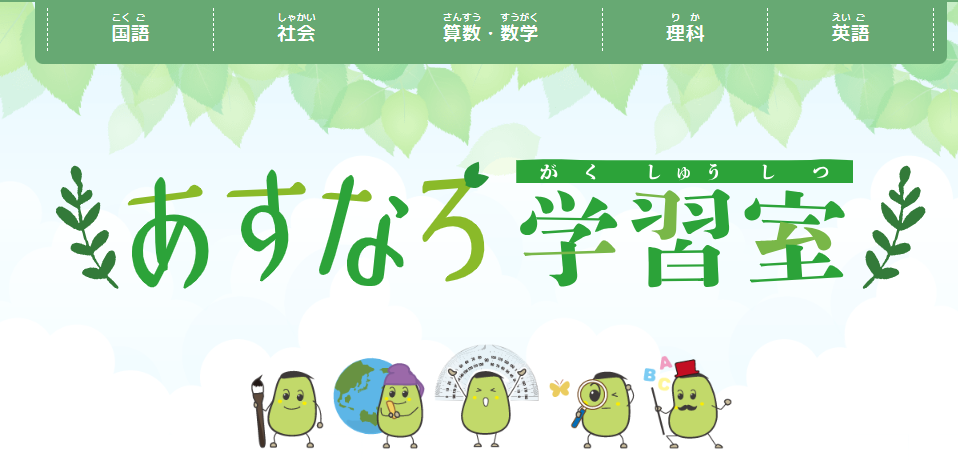 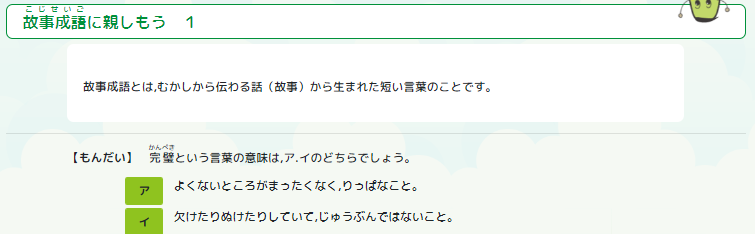 ③　下の「がくしゅうをはじめる」ボタン
   をクリック
④　学習時間を計り始めるよ
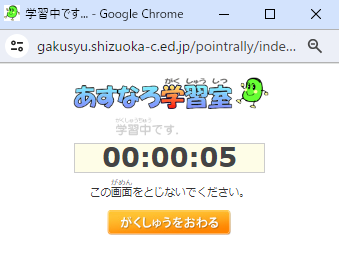 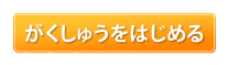 ⑥　ポイントを獲得した画面を印刷しよう！
　 30分で0.5ポイント(30分未満０ポイント)　　　
   １回の上限は１時間１ポイント
　 １日の上限は２ポイントだよ
⑤　学習が終わったら「がくしゅうをおわる」
　をクリック
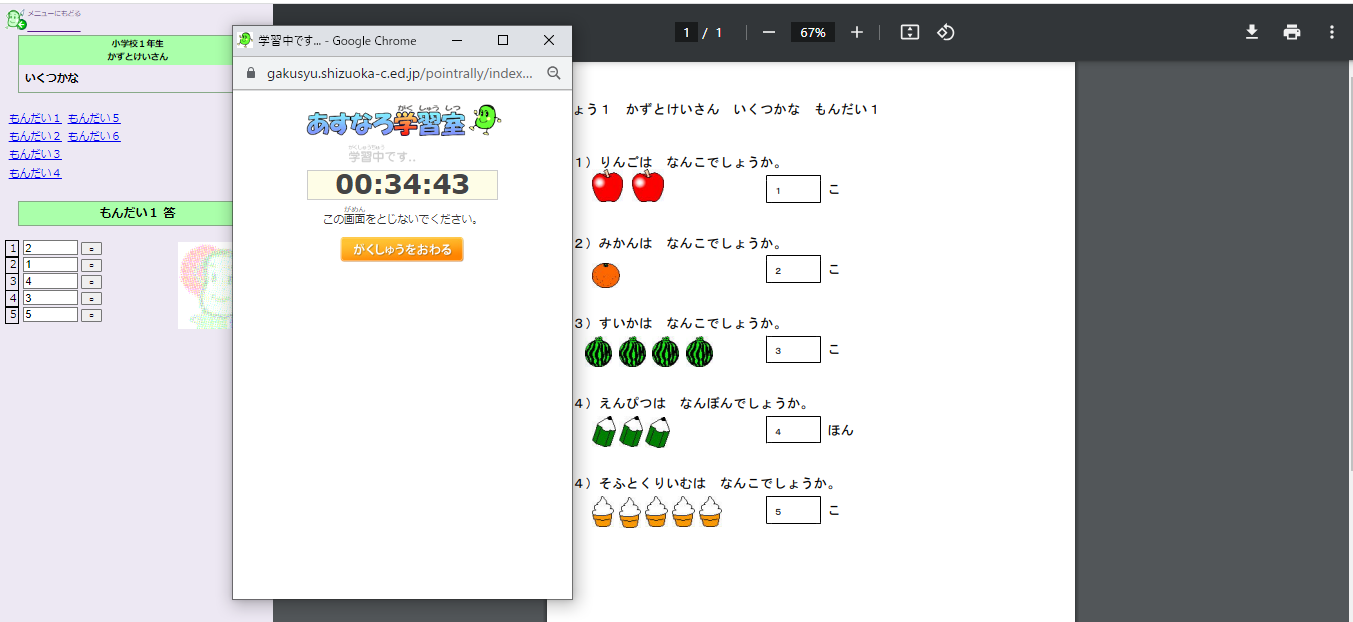 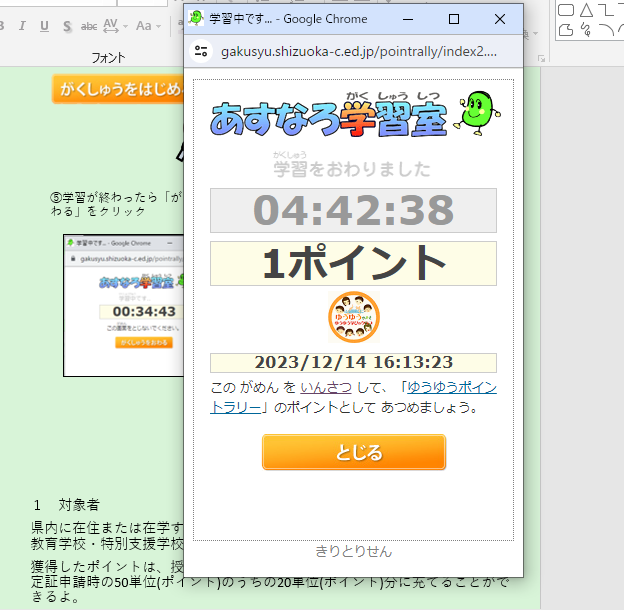 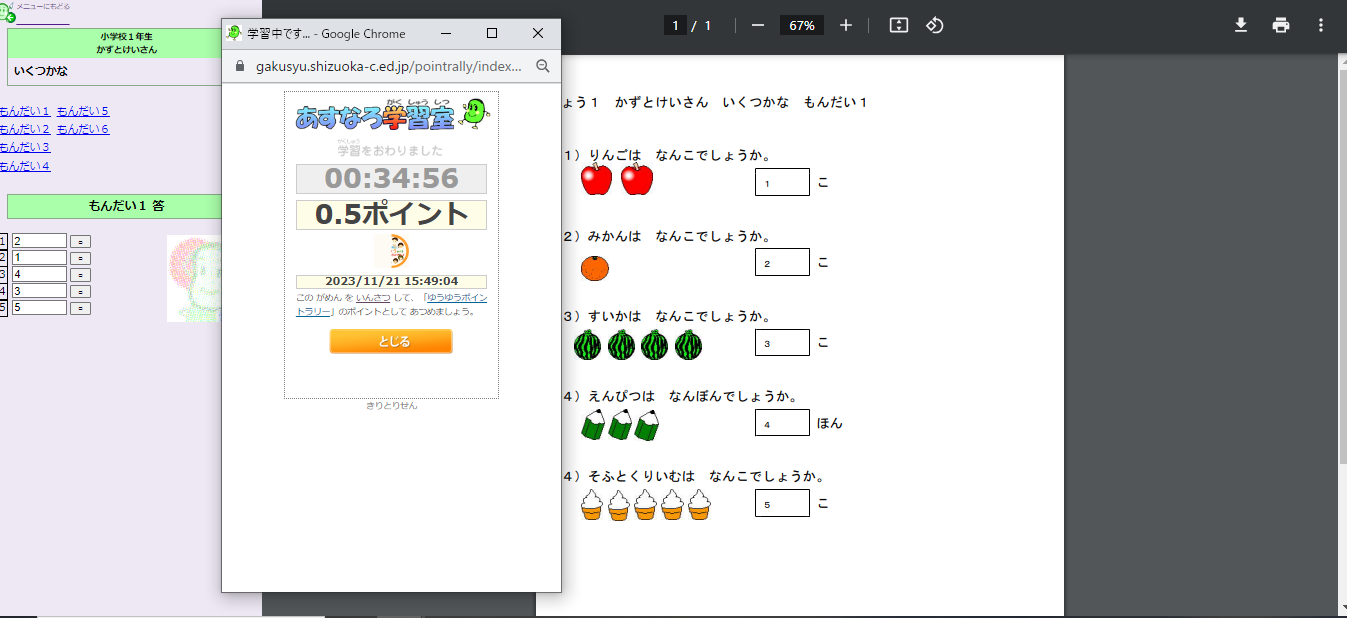 ⑦　獲得したポイントは、授業外ポイント制度（ゆうゆうポイントラリー）の認定
　証申請時の50ポイントのうち、20ポイントに充てることができるよ。
　(それ以外のポイントは、ゆうゆうポイントラリー対象講座に参加するともら
　えるよ。以下URLから探してね♪
https://www.manabi.pref.shizuoka.jp/about/yuyunet)
認定証申請時に、ゆうゆうポイントラリーカードと一緒に、ポイント獲得画面を印刷したものを送付してね。
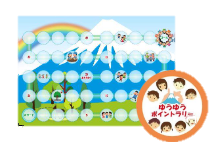 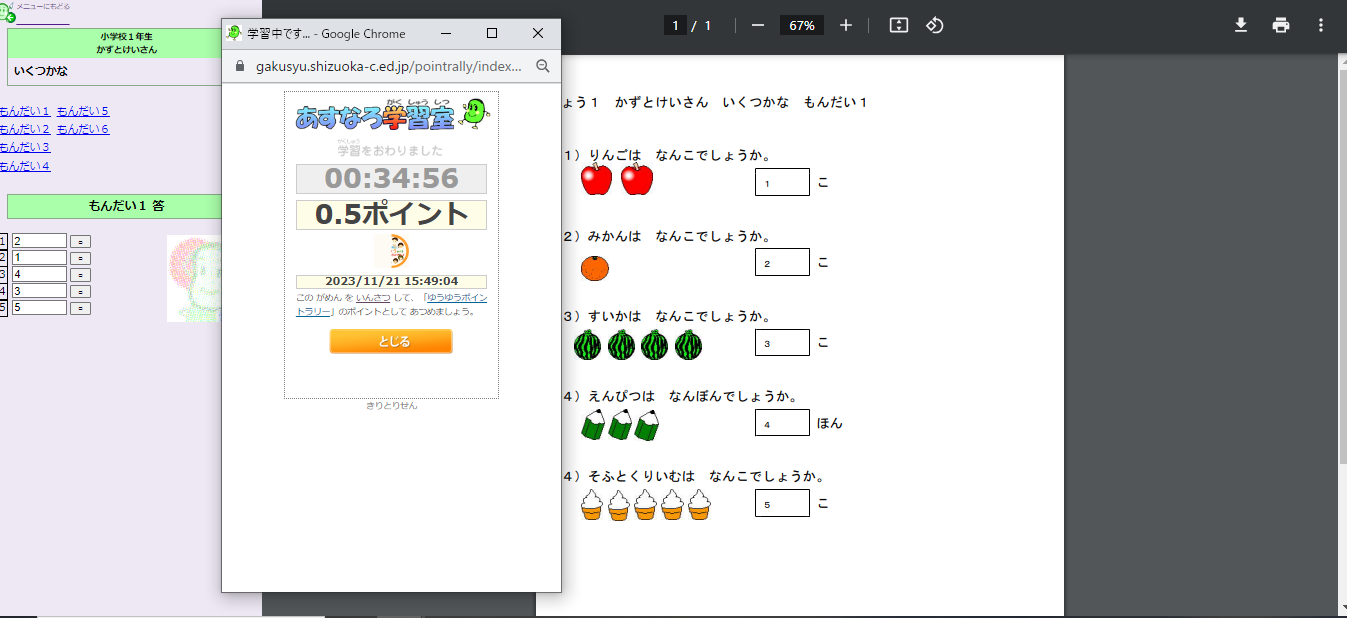 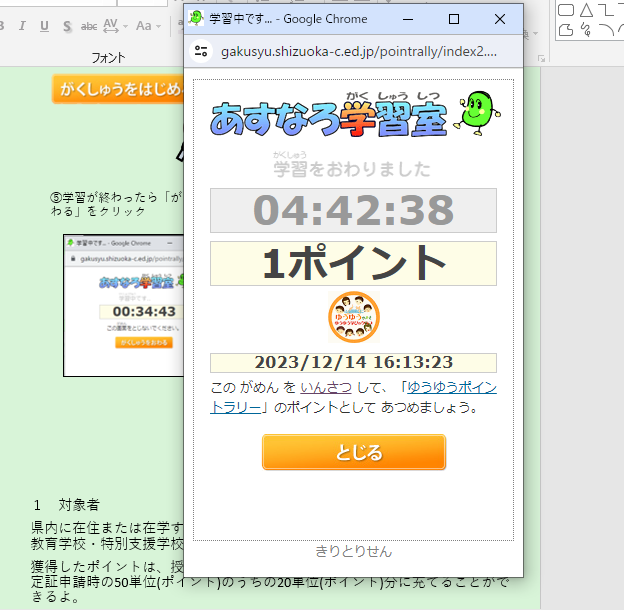 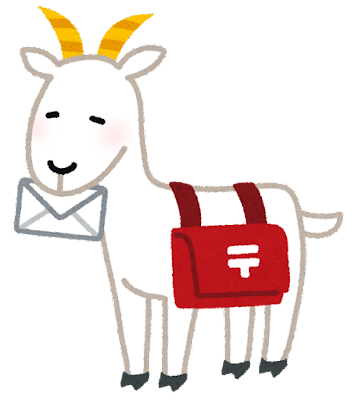 【対象者】
県内に在住または在学する小学校・中学校・義務教育学校・高等学校・中等教育学校・特別支援学校及び高等専門学校の児童生徒です。
詳細は、以下実施あすなろ学習室ゆうゆうポイントラリー実施要項をご覧ください。
あすなろ学習室ゆうゆうポイントラリー実施要項